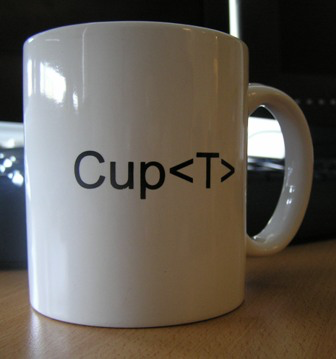 Java Generics
Photo credit: Andrew Kennedy
Lecture 17
CS2110 – Spring 2017
Things
2
1. Hidden Figures!  Special showings for CS2110!!
Visit the schedule on the CMS and choose a time.If you haven’t seen it, we expect you to attend. We will discuss it a bit in the following lectures.
2. Assignments A5 and A6 are available. Both due after the break.
3. A4 graded soon. Those who got >= 80: No feedback except grading program output. A4 FAQs will contain some general comments on the assignment.
4. Sorry today’s lecture slides were not available sooner …
Textbook and Homework
3
Generics: Appendix B
Generic types we discussed: Chapters 1-3, 15
Useful tutorial:
docs.oracle.com/javase/tutorial/extra/generics/index.html
A
B
C
E
F
D
How to think about/implement sharedAncestorOf
4
B.sharedAncestorOf(D, G):  B
A.sharedAncestorOf(F, G):  F
A.sharedAncestorOf(D, I):  B
Use ParentOf for the last one?
G
A.getParentOf(I) to get H.
Then A.getParentOf(H) to get G.
Then A.getParentOf(G) to get F.
Then ...
Searching the tree over and over and over!
Terrible!
H
I
A
B
C
E
F
D
How to think about/implement sharedAncestorOf
5
A.sharedAncestorOf(D, I):  B
How about getting the routes to D and I?
Route to D:
Route to I:
G
These two lists have at least one node in common:
A. They may have more. In this case, B is also in both lists. The last one that is in both lists is the shared ancestor!
H
I
How to think about/implement sharedAncestorOf
6
case 1
case 2
We have these two linked lists. They are the same for a number of nodes in the beginning and then perhaps they diverge. They may both continue, or one or both might end there.
The shared ancestor is the last one that is on both lists!
How to think about/implement sharedAncestorOf
7
c1
c2
Use the Iterators of c1 and c2!
We do it in Eclipse
c1
c2
How to write a loop that starts at the beginning and moves through both lists in synched fashion?
Moral: Spend time with pencil and paper away from Eclipse to think problem through!
i= 0;
while ( …) {
    n1= c1.get(i);
    n2= c2.get(i);
   …
   i= i+1;
Can’t use foreach.Don’t want to use stuff to right because we don’t know cost of c1.get(i)
Java Collections
8
Early versions of Java lacked generics…
interface Collection {
    /** Return true iff the collection contains ob */
    boolean contains(Object ob);
   /** Add ob to the collection; return true iff 
      * the collection is changed. */
   boolean add(Object ob);
   /** Remove ob from the collection; return true iff 
     * the collection is changed. */
   boolean remove(Object ob);
  ...
}
Java Collections
9
Lack of generics was painful because programmers had to manually cast.
Collection c = ...
c.add(“Hello”)
c.add(“World”);
...
for (Object ob : c) {
  String s= (String) ob;
  System.out.println(s.length + “ : “ + s.length());
}
… and people often made mistakes!
Using Java Collections
10
Limitation seemed especially awkward because built-in arrays do not have the same problem!
String[] a = ...
a[0]= (“Hello”)
a[1]= (“World”);
...
for (String s : a) {
  System.out.println(s);
}
In late 1990s, Sun Microsystems initiated a design process to add generics to the language ...
Arrays → Generics
11
Array of Strings,  ArrayList of strings   ---same concept with a different syntax

We should be able to do the same thing with object types generated by classes!
Object[] oa= ...          // array of Objects
String[] sa=  ...         // array of Strings
ArrayList<Object> oA= ... // ArrayList of Objects
ArrayList<String> oA= ... // ArrayList of Strings
Proposals for adding Generics to Java
12
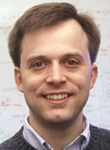 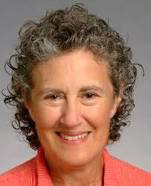 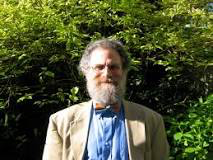 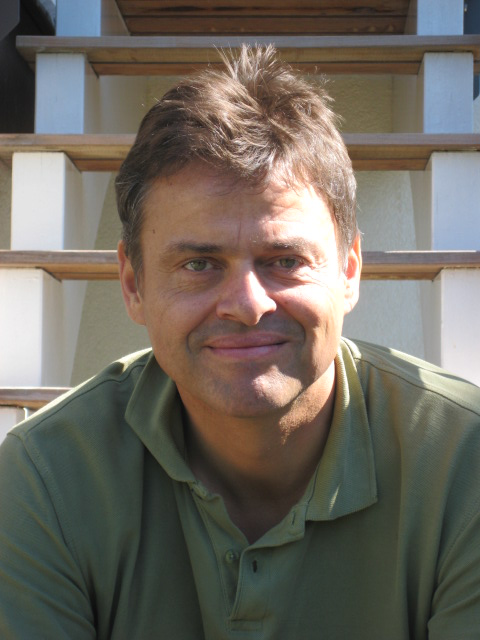 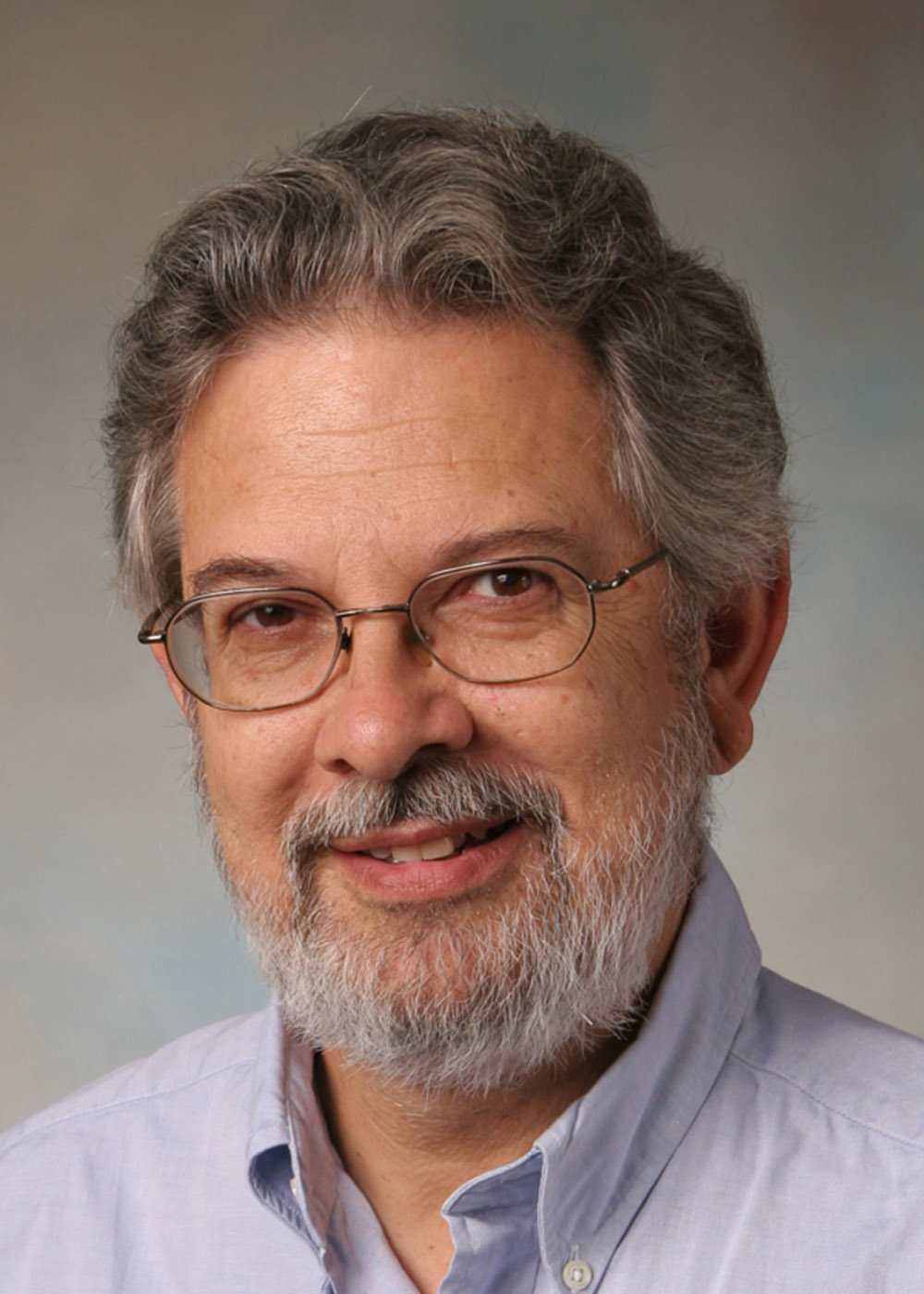 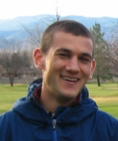 LOOJ
PolyJ
Pizza/GJ
Cornell’s Nate Foster
Cornell’s Andrew Meyers
This was chosen because it didn’t require changes in anything but the compiler. Syntax only!
Generic Collections
13
With generics, the Collection interface becomes...
interface Collection<T> {
  /** Return true iff the collection contains x */
  boolean contains(T x);

  /** Add x to the collection; return true iff 
    * the collection is changed. */
  boolean add(T x);

  /** Remove x from the collection; return true iff 
    * the collection is changed. */
  boolean remove(T x);
  ...
}
Using Java Collections
14
With generics, no casts are needed...
Collection<String> c= ...
c.add(“Hello”)
c.add(“World”);
...
for (String s : c) {
  System.out.println(s.length + “ : “ + s.length());
}
… and mistakes (usually) get caught!
Type checking as part of syntax check (compile time)
15
The compiler can automatically detect uses of collections with incorrect types...
// This is Demo0
Collection<String> c= ...
c.add(“Hello”)  /* Okay */
c.add(1979);    /* Illegal: static error! */
Generally speaking,
      Collection<String>
behaves like the parameterized type
     Collection<T>
where all occurrences of T have been replaced byString.
Subtyping
16
Subtyping extends naturally to generic types.
interface Collection<T> { ... }
interface List<T> extends Collection<T> { ... }
class LinkedList<T> implements List<T> { ... }
class ArrayList<T> implements List<T> { ... }


/* The following statements are all legal. */
List<String> l= new LinkedList<String>();
ArrayList<String> a= new ArrayList<String>();
Collection<String> c= a;
l= a
c= l;
Array Subtyping
17
Java’s type system allows the analogous rule for arrays:
// This is Demo1
String[] as= new String[10];
Object[] ao= new Object[10];

ao= as;         //Type-checks: considered outdated design
ao[0]= 2110;    //Type-checks: Integer subtype Object
String s= as[0]; //Type-checks: as is a String array
What happens when this code is run? TRY IT OUT!
It throws an ArrayStoreException! Because arrays are built into Java right from beginning, it could be defined to detect such errors
Array Subtyping
18
Java’s type system allows the analogous rule for arrays:
// This is Demo1
String[] as= new String[10];
Object[] ao= new Object[10];

ao= as; 
ao[0]= 2110;    
String s= as[0];
Is this legal? TRY IT OUT!
Subtyping
19
String[] is a subtype of Object[]
...is ArrayList<String> a subtype of ArrayList<Object>?
// This is Demo1
ArrayList<String> ls= new ArrayList<String>();
ArrayList<Object> lo= new ArrayList<Object>();

lo= ls;               //Suppose this is legal
lo.add(2110);         //Type-checks: Integer subtype Object
String s = ls.get(0); //Type-checks: ls is a List<String>
TRY IT OUT!
The answer is NO. ArrayList<String> is NOT a subtype of ArrayList<Object>
A type parameter for a method
20
Demo 2
/** Replace all values x in list ts by y. */
public void replaceAll(List<Double> ts, Double x, Double y) {
  for (int i= 0; i < ts.size(); i= i+1)
     if (Objects.equals(ts.get(i), x))
        ts.set(i, y);
}
We would like to rewrite the parameter declarations so this method can be used for ANY list, no matter the type of its elements.
A type parameter for a method
21
Try replacing Double by some “Type parameter” T, and Java will still complain that type T is unknown.
/** Replace all values x in list ts by y. */
                              T            T         T
public void replaceAll(List<Double> ts, Double x, Double y) {
  for (int i= 0; i < ts.size(); i= i+1)
     if (Objects.equals(ts.get(i), x))
        ts.set(i, y);
}
Somehow, Java must be told that T is a type parameter and not a real type. Next slide says how to do this
A type parameter for a method
22
Placing <T> after the access modifier indicates that T is to be considered as a type parameter, to be replaced when method is called.
/** Replace all values x in list ts by y. */
public <T> void replaceAll(List<T> ts, T x, T y) {
  for (int i= 0; i < ts.size(); i= i+1)
     if (Objects.equals(ts.get(i), x))
        ts.set(i, y);
}
Printing Collections
23
Suppose we want to write a method to print every value in a Collection<T>.
void print(Collection<Object> c) {
  for (Object x : c) {
    System.out.println(x);
  }
}
... 
Collection<Integer> c= ...
c.add(42);
print(c);  /* Illegal: Collection<Integer> is not a
            * subtype of Collection<Object>! */
Wildcards: introduce wildcards
24
To get around this problem, Java’s designers added wildcards to the language
void print(Collection<?> c) {
  for (Object x : c) {
    System.out.println(x);
  }
}
... 
Collection<Integer> c= ...
c.add(42);
print(c);   /* Legal! */
One can think of Collection<?> as a  “Collection of some unknown type of values”.
Wildcards
25
We can’t add values to collections whose types are wildcards ...
void doIt(Collection<?> c) {
  c.add(42); /* Illegal! */
}
... 
Collection<String> c= ...
doIt(c);   /* Legal! */
42 can be added to
Collection<Integer>
Collection<Number>
Collection<Object>
but c could be Collection of any-thing, not just supertypes of Integer
Object
Number
How to say that ? Can be a supertype of Integer?
Integer
Bounded Wildcards
26
Sometimes it is useful to have some information about a wildcard. Can do this by adding bounds...
void doIt(Collection<? super Integer> c) {
  c.add(42); /* Legal! */
}
...
Collection<Object> c= ...
doIt(c);   /* Legal! */
Collection<Float> c= ...
doIt(c);   /* Illegal! */
Now c can only be a Collection of Integer or some supertype of Integer, and 42 can be added to any such Collection
“? super” is useful when you are only giving values to the object, such as putting values into a Collection
Bounded Wildcards
27
“? extends” is useful when you are only receiving values from the object, such as getting values out of a Collection.
void doIt(Collection<? extends Shape> c) {
  for (Shape s : c)
     s.draw();
}
... 
Collection<Circle> c= ...
doIt(c);  /* Legal! */
Collection<Object> c= ...
doIt(c);  /* Illegal! */
Object
Shape
Rectangle
Square
Bounded Wildcards
28
Wildcards can be nested. The following receives Collections from an Iterable and then gives floats to those Collections.
void doIt(Iterable<? extends Collection<? super Float>> cs) {
  for(Collection<? super Float> c : cs)
    c.add(0.0f);
}
...
List<Set<Float>> l= ...
doIt(l);  /* Legal! */
Collection<List<Number>> c= ...
doIt(c);  /* Legal! */
Iterable<Iterable<Float>> i= ...
doIt(i);  /* Illegal! */
ArrayList<? extends Set<? super Number>> a= ...
doIt(a);  /* Legal! */
We skip over this in lecture. Far too intricate for everyone to understand. We won’t quiz you on this.
Generic Methods
29
Here’s the printing example again. Written with a method type-parameter.
<T> void print(Collection<T> c) {// T is a type parameter
  for (T x : c) {
    System.out.println(x);
  }
}
... 
Collection<Integer> c= ...
c.add(42);
print(c);  /* More explicitly: this.<Integer>print(c) */
But wildcards are preferred when just as expressive.
Catenating Lists
30
Suppose we want to catenate a list of lists into one list. We want the return type to depend on what the input type is.
ls
3
8
7
5
6
2
Return this list
3
7
5
2
6
8
Catenating Lists
31
The return type depends on what the input type is.
/** Return the flattened version of ls. */
<T> List<T> flatten(List<? extends List<T>> ls) {
  List<T> flat= new ArrayList<T>();
  for (List<T> l : ls)
     flat.addAll(l);
  return flat;
}
...
List<List<Integer>> is= ...
List<Integer> i= flatten(is);
List<List<String>> ss= ...
List<String> s= flatten(ss);
Interface Comparable
32
Interface Comparable<T> declares a method for comparing one object to another.
interface Comparable<T> {   /* Return a negative number, 0, or positive number
    * depending on whether this is less than, 
    * equal to, or greater than that */
  int compareTo(T that);
}
Integer, Double, Character, and String are all Comparable with themselves
Our binary bearch
33
Type parameter: anything T that implements Comparable<T>
/** Return h such that c[0..h] <= x < c[h+1..].
  * Precondition: c is sorted according to .. */
public static <T extends Comparable<T>>
                   int indexOf1(List<T> c, T x) { 
   int h= -1; 
   int t= c.size(); 
   // inv: h < t  &&  c[0..h] <= x < c[t..]
   while (h+1 < t) { 
      int e= (h + t) / 2; 
      if (c.get(e).compareTo(x) <= 0) 
          h= e; 
      else t= e;
    }
return h; 
}
Those who fully grok generics write:
34
Type parameter: anything T that implements Comparable<T>
/** Return h such that c[0..h] <= x < c[h+1..].
  * Precondition: c is sorted according to .. */
public static <T extends Comparable<? super T>>               int indexOf1(List<T> c, T x) { 
   int h= -1; 
   int t= c.size(); 
   // inv: h < t  &&  c[0..h] <= x < c[t..]
   while (h+1 < t) { 
      int e= (h + t) / 2; 
      if (c.get(e).compareTo(x) <= 0) 
          h= e; 
      else t= e;
    }
return h; 
}
Anything that is a superclass of T.
Don’t be concerned with this! You don’t have to fully understand this.